Geometriya
11-sinf
Mavzu: Masalalar yechish
209-masala (165-sahifa)
Berilgan:
Yechish:
Topish kerak:
213-masala (165-sahifa)
Berilgan:
Yechish:
Topish kerak:
220-masala (166-sahifa)
To‘g‘ri burchakli parallelepipedning bitta uchidan chiquvchi qirralari 2 va 6 ga teng. To‘g‘ri burchakli parallelepiped hajmi 48 ga teng. Parallelepipedning shu uchidan chiquvchi uchinchi qirrasini toping.
Berilgan:
Yechish:
Topish kerak:
3-masala
223-masala (166-sahifa)
To‘g‘ri burchakli parallelepipedning o‘lchamlari 15 m, 50 m va 36 m. Unga tengdosh kub qirrasini toping.
Berilgan:
Yechish:
Topish kerak:
1-masala
Berilgan:
Yechish:
Topish kerak:
2-masala
Masalaning yechimi
Berilgan:
Topish kerak:
3-masala
220-masala (166-sahifa)
Masalaning yechimi
Berilgan:
Topish kerak:
4-masala
Rasmda tasvirlangan ko‘pyoqning  hajmini toping.
220-masala (166-sahifa)
Berilgan:
Topish kerak:
Masalaning yechimi
220-masala (166-sahifa)
5-masala
Masalaning yechimi
Mustaqil bajarish uchun topshiriqlar
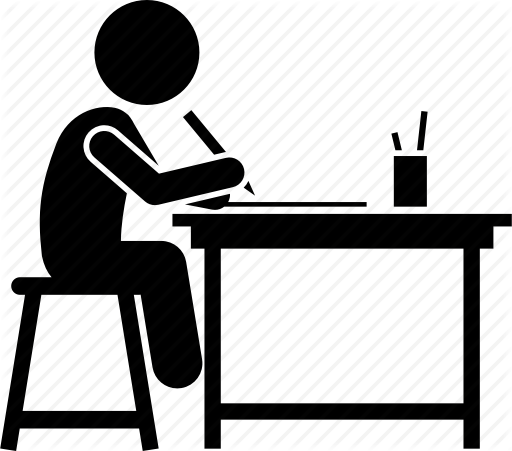